HOC5S747INWFSMultifunkční trouba s pravým horkým vzduchem H-OVEN 500 PLUS 70 l, energetická třída A+, funkce Soft Close, Plně dotykové ovládání, funkce Soft+, Hydrolytic čištěníTailor Bake, Gentle cooking
Hlavní vlastnosti
Kapacita (l) 			70
Energetická třída			A+
Spotř. en. Statický program (kWh) 		0,92
Spotř. en. Nucená ventilace (kWh) 		0,68
Celkový příkon (W)			2200

Programy
9 programů + Wifi
Statický ohřev, Statický ohřev + ventilátor, Gril, Supergril, Gril + ventilátor, Spodní ohřev, Spodní ohřev + ventilátor, Soft+, Multifunkce (pravý horký vzduch)

Extra funkce: Tailor Bake, Gentle cooking (pokrm zůstane křehký a šťavnatý díky nižší teplotě), Zelenina, Ryby, Maso, Pečivo

Funkce
Konektivita - ovládání přes aplikaci hOn
Elektronický časovač a minutka
Odložený start
Hydrolytické čištění trouby 
Bílý displej

Bezpečnost	
2 bezpečnostní skla

Konstrukce 
1x Postranní osvětlení
Dotykové ovládání
Teleskopické výsuvy (1x)
Soft Close – pomalé dovírání dvířek
Chef panel – rovnoměrné šíření tepla
Dvojitý gril
Postranní rošty pro vedení plechu

Příslušenství
2x plech (20 mm, 40 mm)
1x rošt
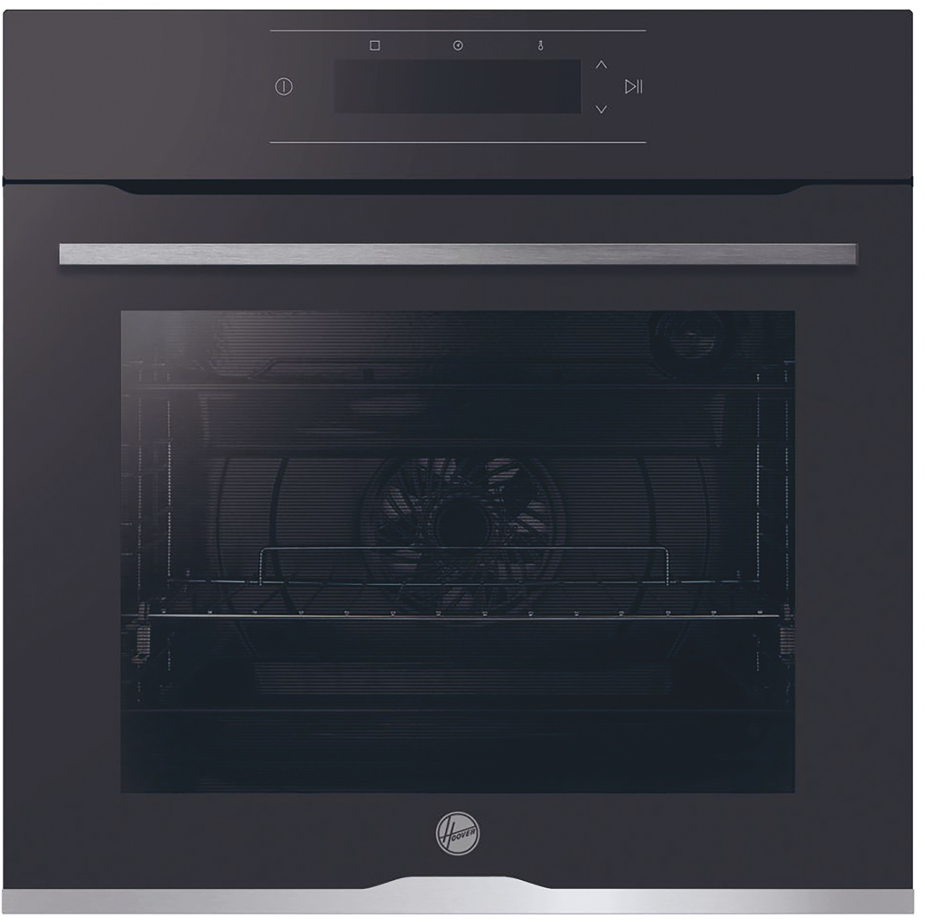 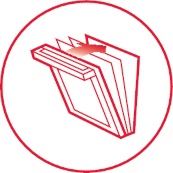 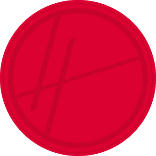 Soft Close  pomalé 
a tiché dovírání dvířek
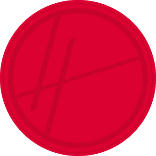 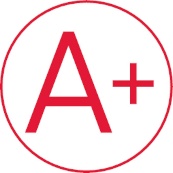 Energetická třída A +
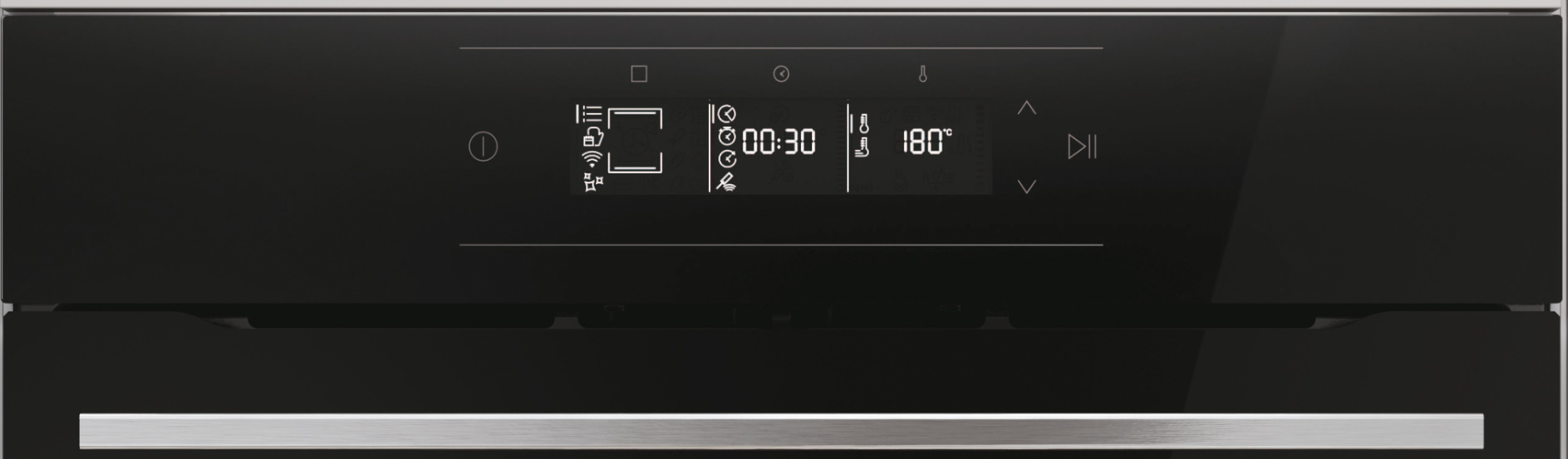 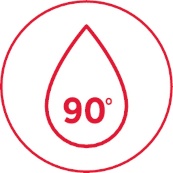 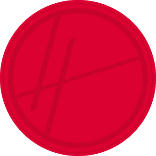 Hydrolytické čištění párou
Logistická data
Kód		33703748	
EAN		 8059019075426
Provedení 		Černé + nerez
Zapojení		Schuko Plug
Rozměry výrobku V × Š × H (mm)	595 × 595 × 568	
Čistá váha výrobku (kg)	30,6
Rozměry balení V × Š × H (mm)	665 × 620 × 646
Hmotnost s obalem (kg)	32,2
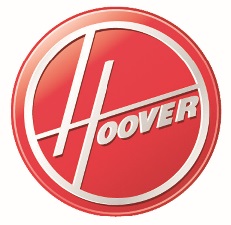